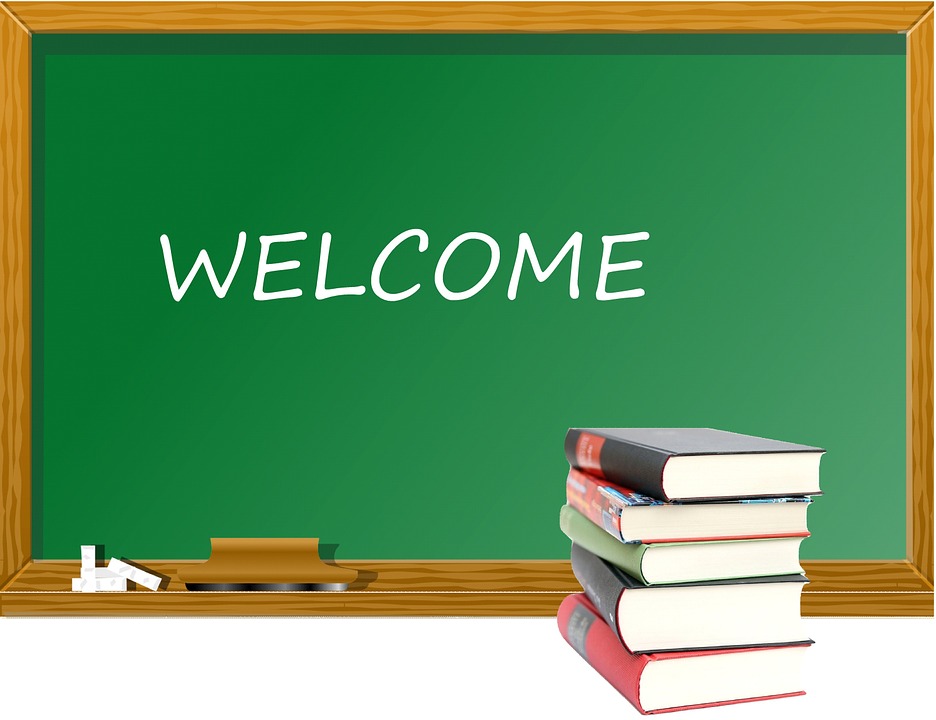 Welcometo Back to School Night
Physics
Mrs. Bilotta
Physics
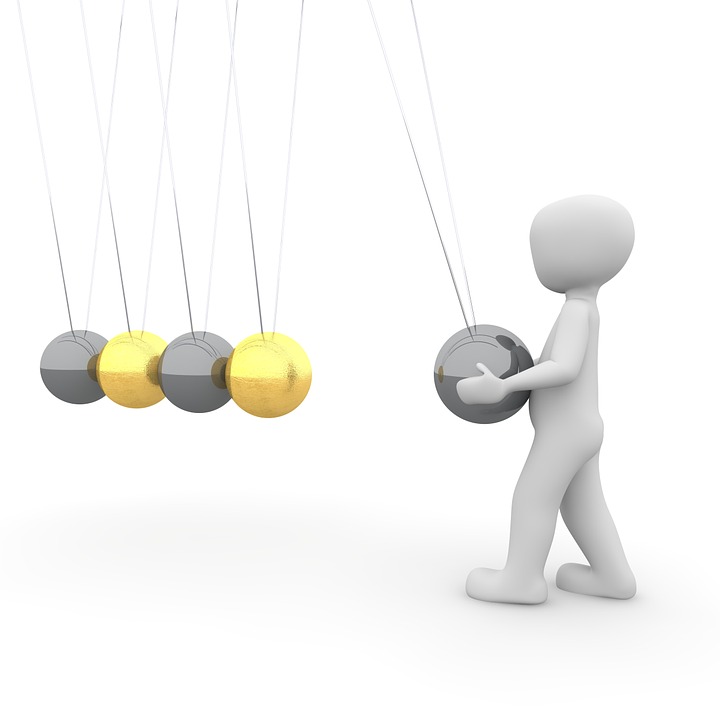 Mrs. Bilotta
About Me
I have been teaching science for over 20 years.  
I am married and have 4 children, all boys.
My hobbies include crafts, halloween costumes, fishing and camping.
Course Outline
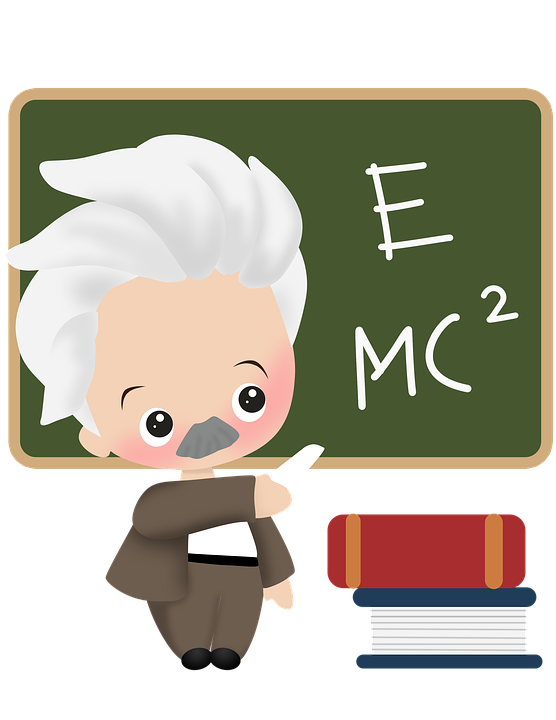 Instruction Includes:
Powerpoint presentations
Demonstrations
Labs
Discussions
Practice
Virtual Cooperative 
	learning activities
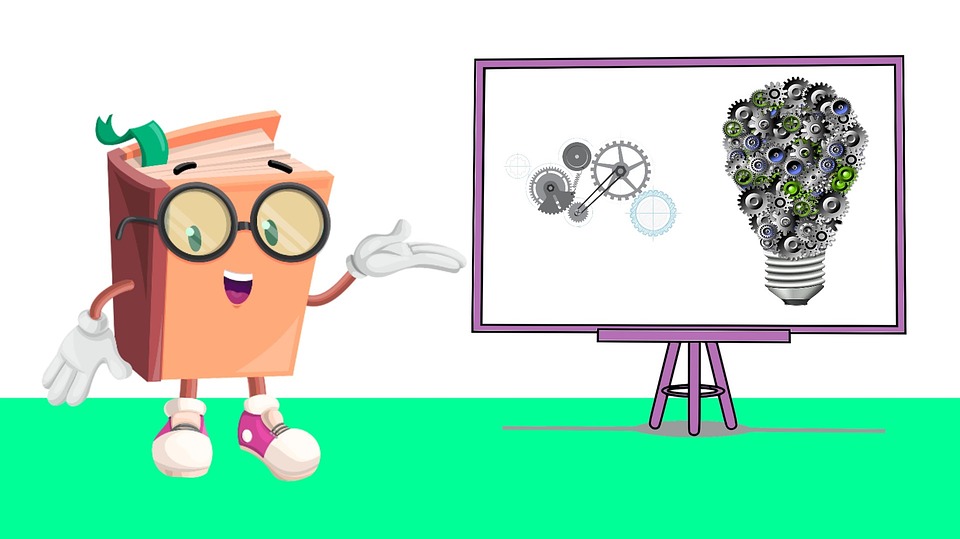 Classroom Policies
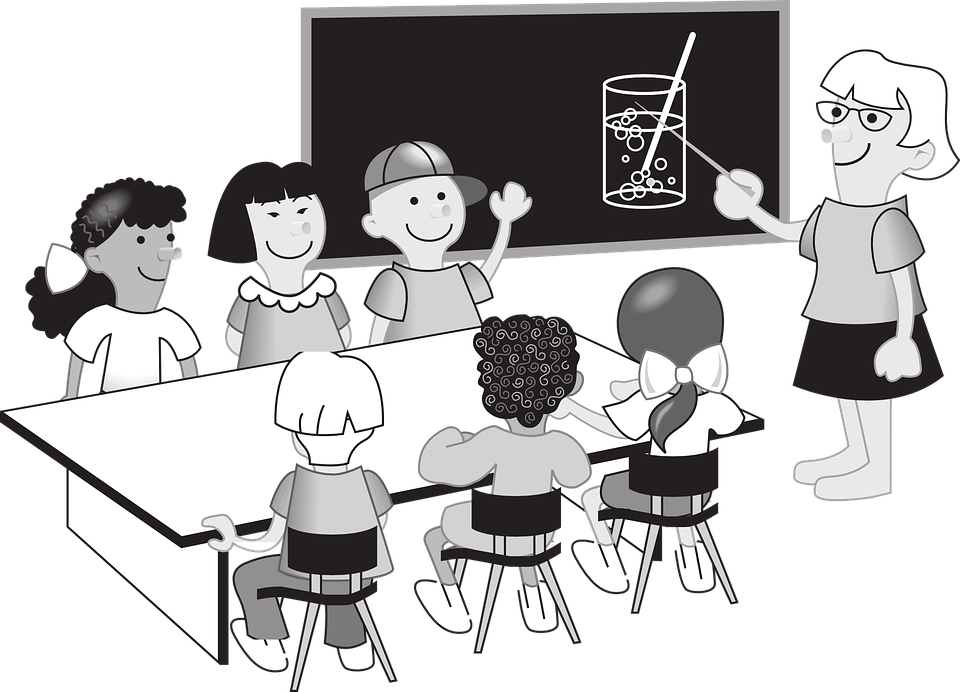 Homework
Homework is due on time

Late work will not be accepted

Homework assignments can be found on your child’s google classroom account
https://classroom.google.com/u/0/h
Classroom Rules
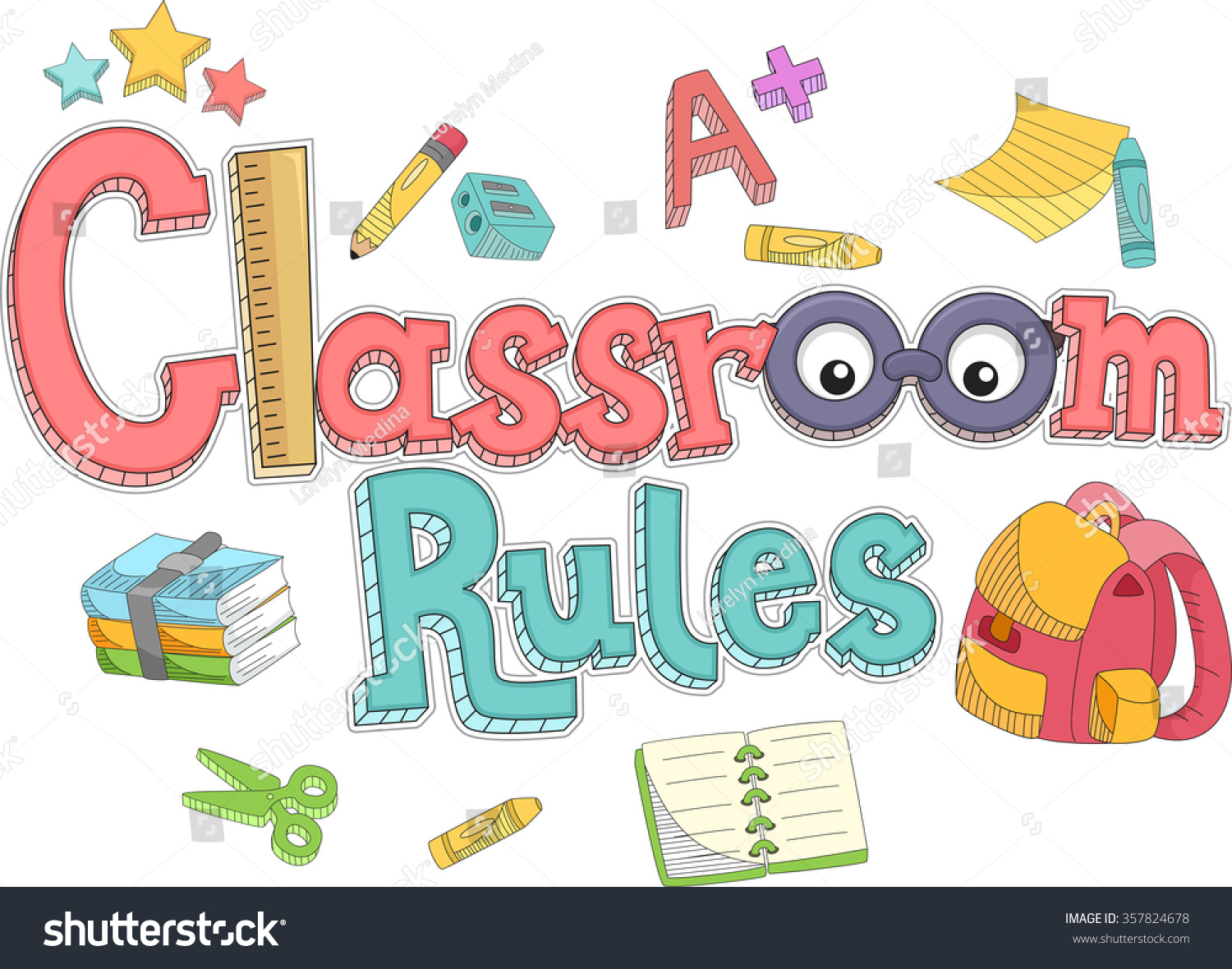 Follow all directions the first time
Enter class quietly on time and 
	prepared to work
Only one person talking at a time in any 	group setting
Stay in your seat unless you have 
	permission to get up
No eating, drinking, or gum chewing
Masks must be worn at all times
LAB SAFETY
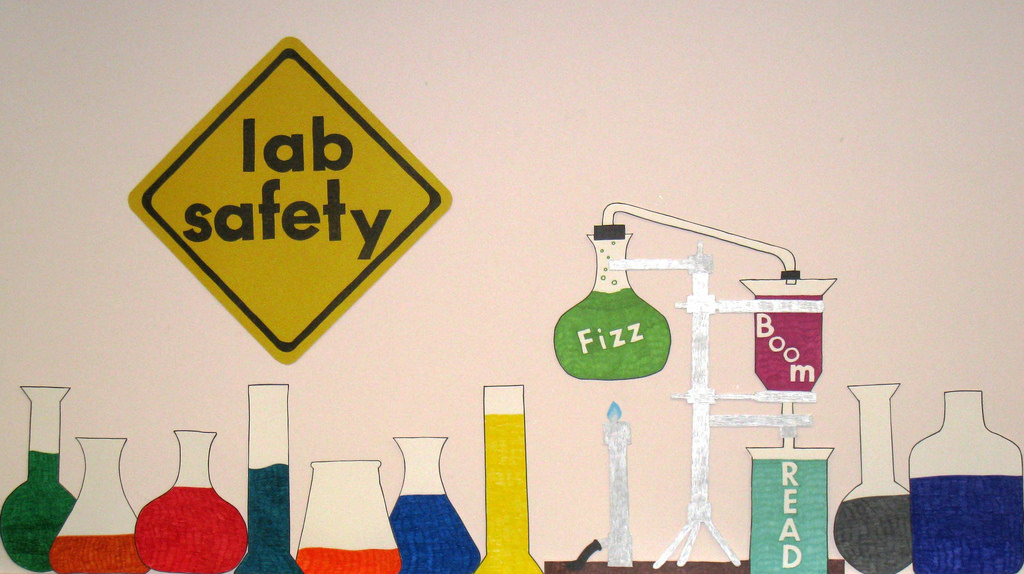 Our Textbook
Website:

http://www.pearsonmylabandmastering.com/northamerica/masteringphysics/


Each student has their own user name
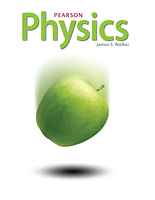 Grading Percentages
55%  Assessment :  
Tests 
Quizzes
20%  Homework: 
Homework Assignments 
Completing  Lab Write-ups 
25%  Participation:  
Class Participation  
Lab Participation
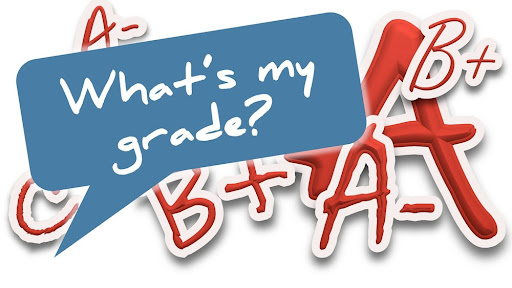 Grades
Grades are available on genesis usually within days of completing work.
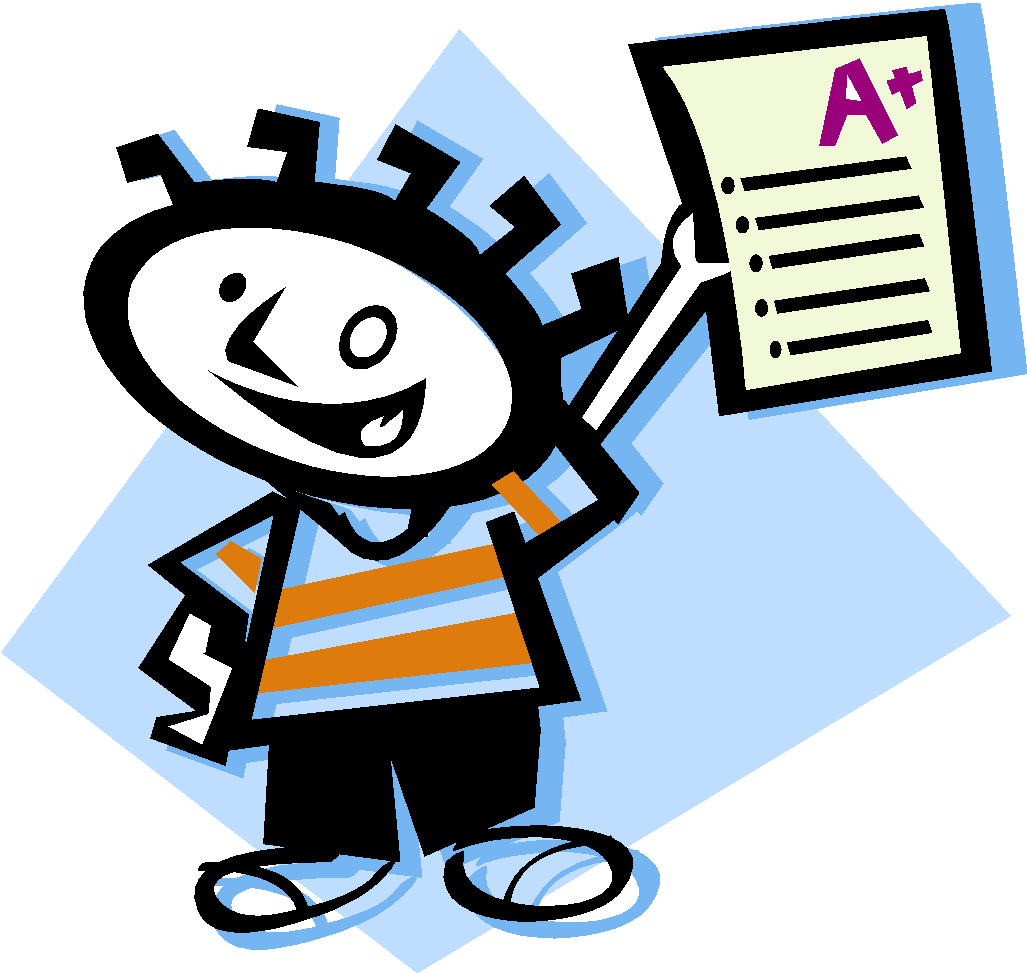 Help
Students should reach out whenever they need help.
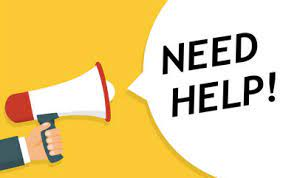 How to Contact Me?
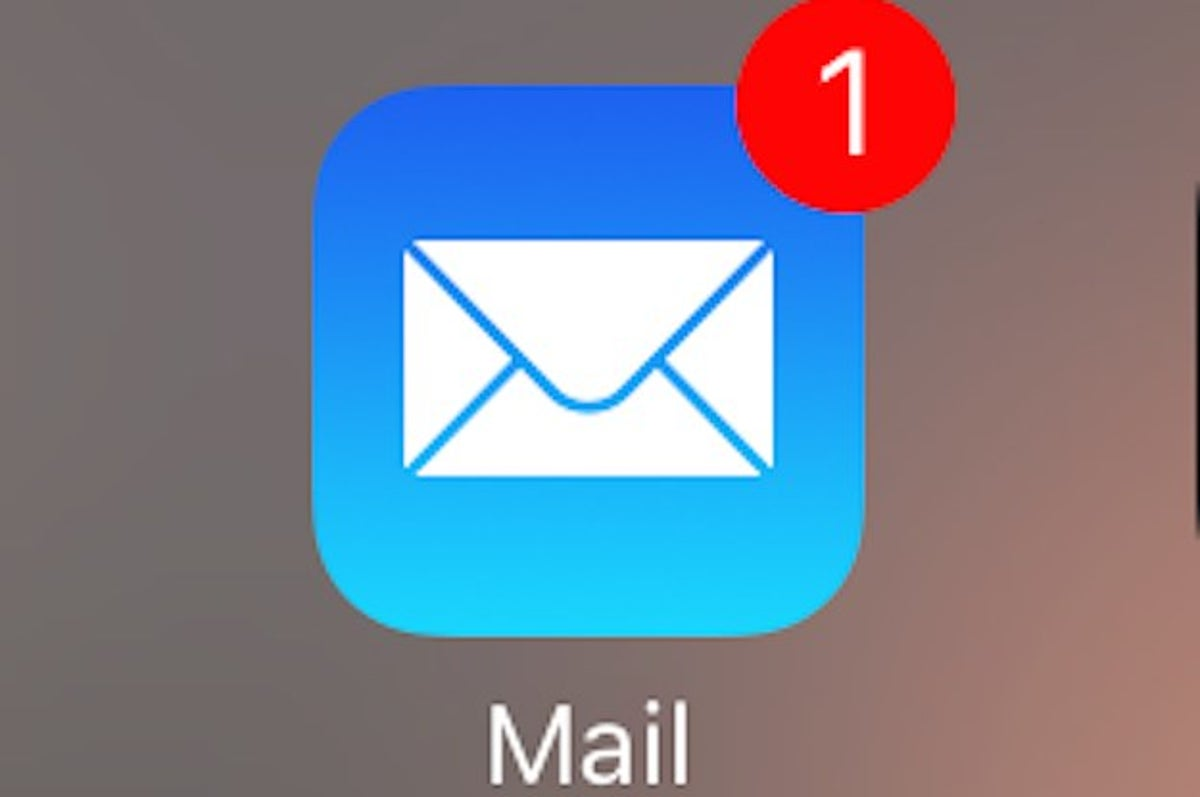 Email:
kmbilotta@jacksonsd.org

Phone : 
(732) 833-4600
Call the school and leave a message

Either way, I will get back to you as soon as possible.
My School Wires class page
http://www.jacksonsd.org/Domain/601
???????   Questions   ???????
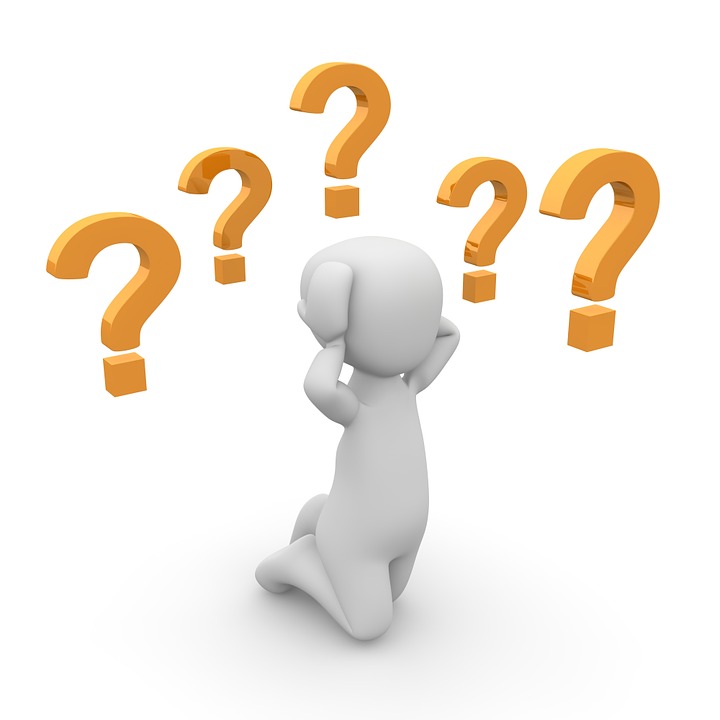